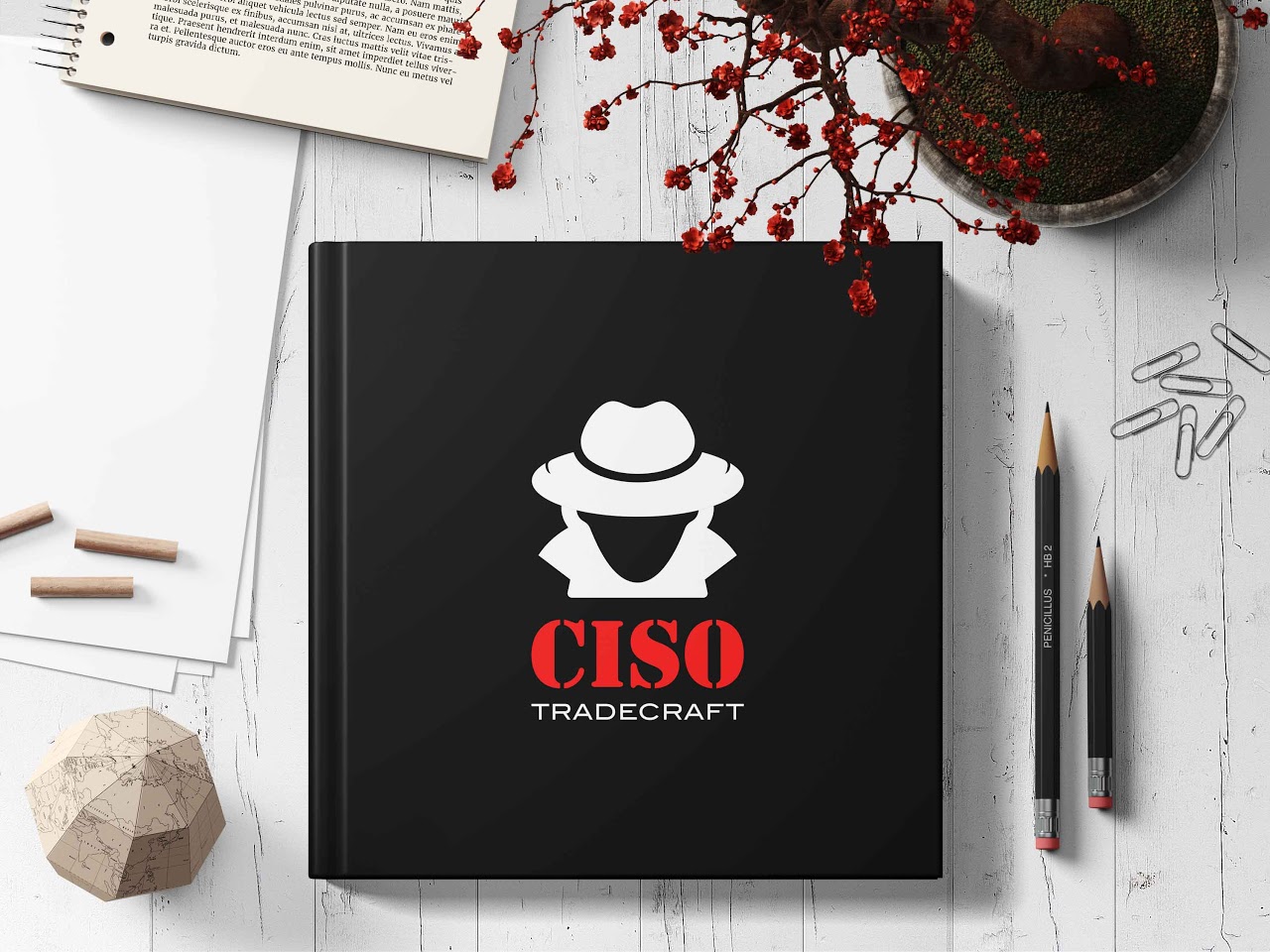 CISO Tradecraft:  A Podcast to Improve Cyber Security Leadership

G Mark Hardy
& Ross Young
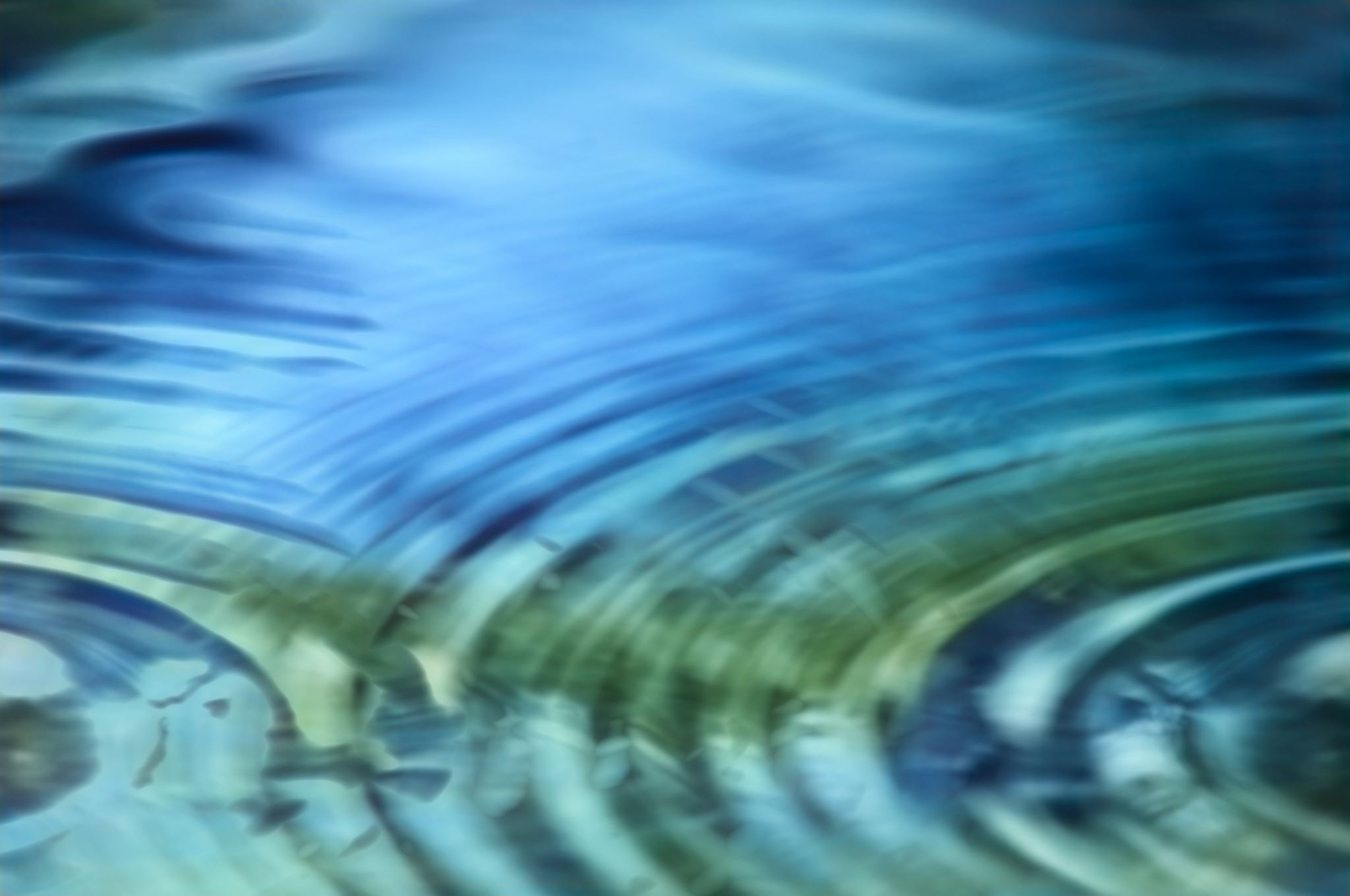 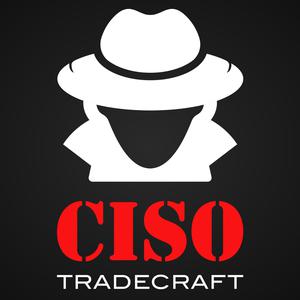 The new weekly Podcast for Cyber Security Executives that helps with understanding dozens of topics:
CISO Tradecraft episodes highlightImportant Cyber Issues and Highlight Government Resources
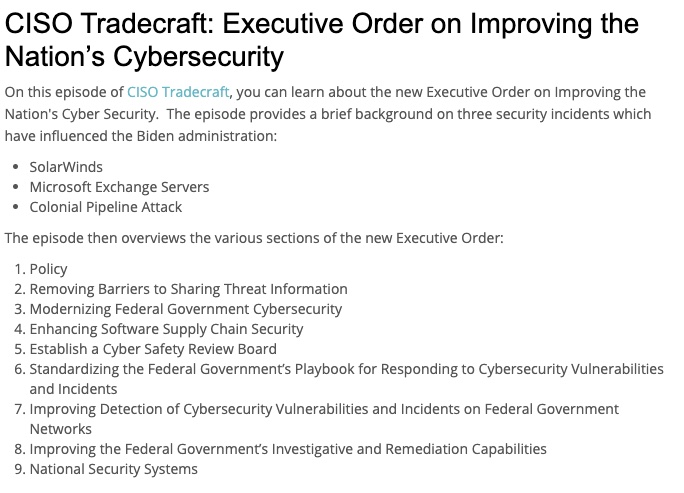 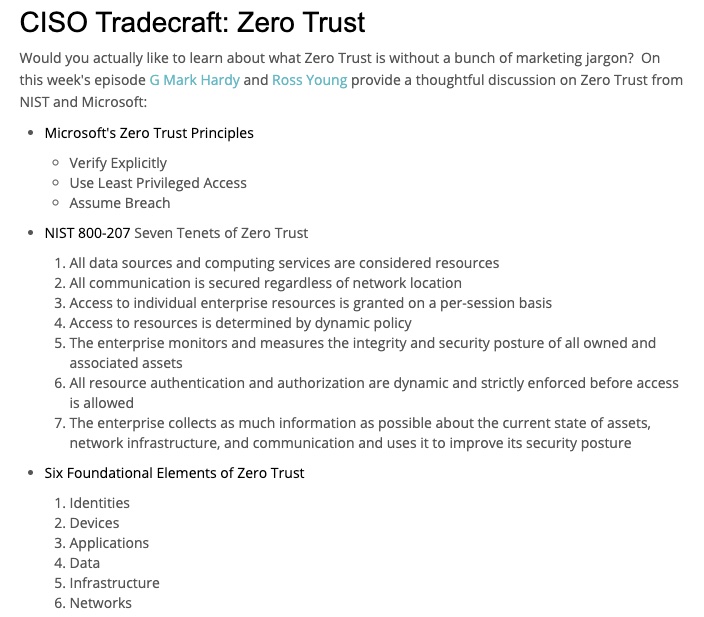 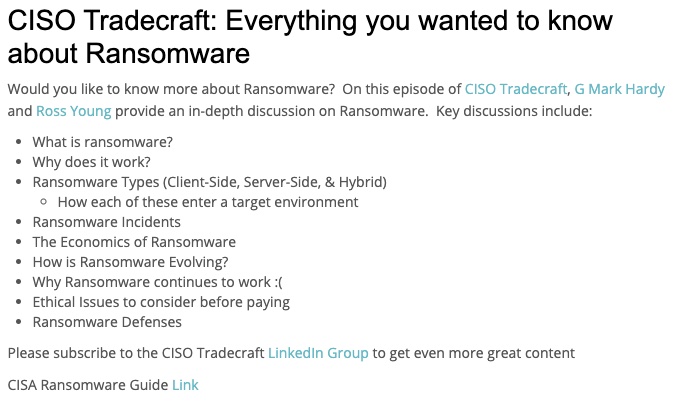 Episodes Also Include Helpful Infographics To Reinforce Key Lessons Learned
CISO Tradecraft rated "Best CISO Podcast" of 2021 by Threat Technology
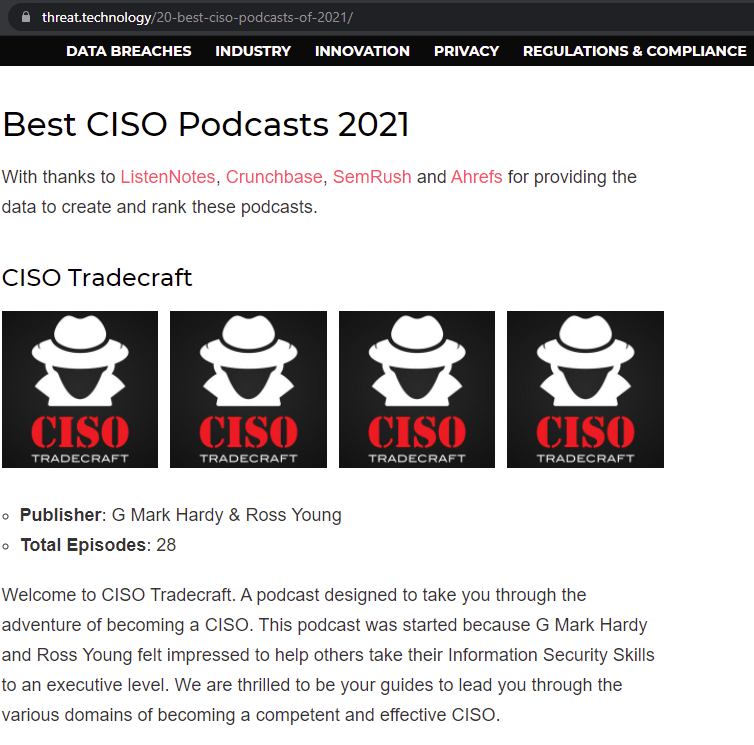 Focus on education
Not a "current events" show
Wide range of topics
Technical knowledge
Leadership mastery
Best practices
Broad relevance
Government audiences
Commercial audiences
Ref: https://threat.technology/20-best-ciso-podcasts-of-2021/
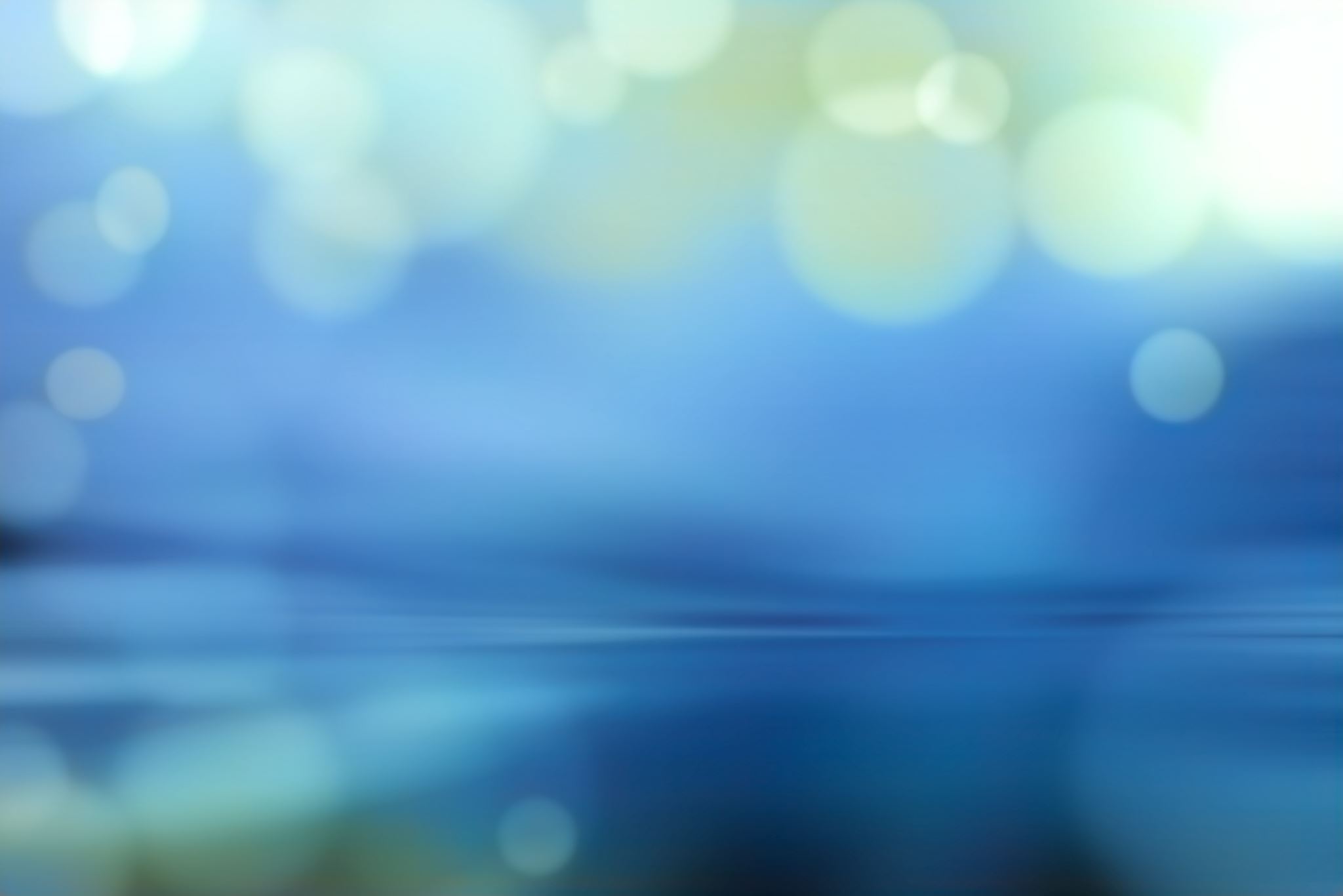 Episode Descriptions  LinkLinkedIn PageLink
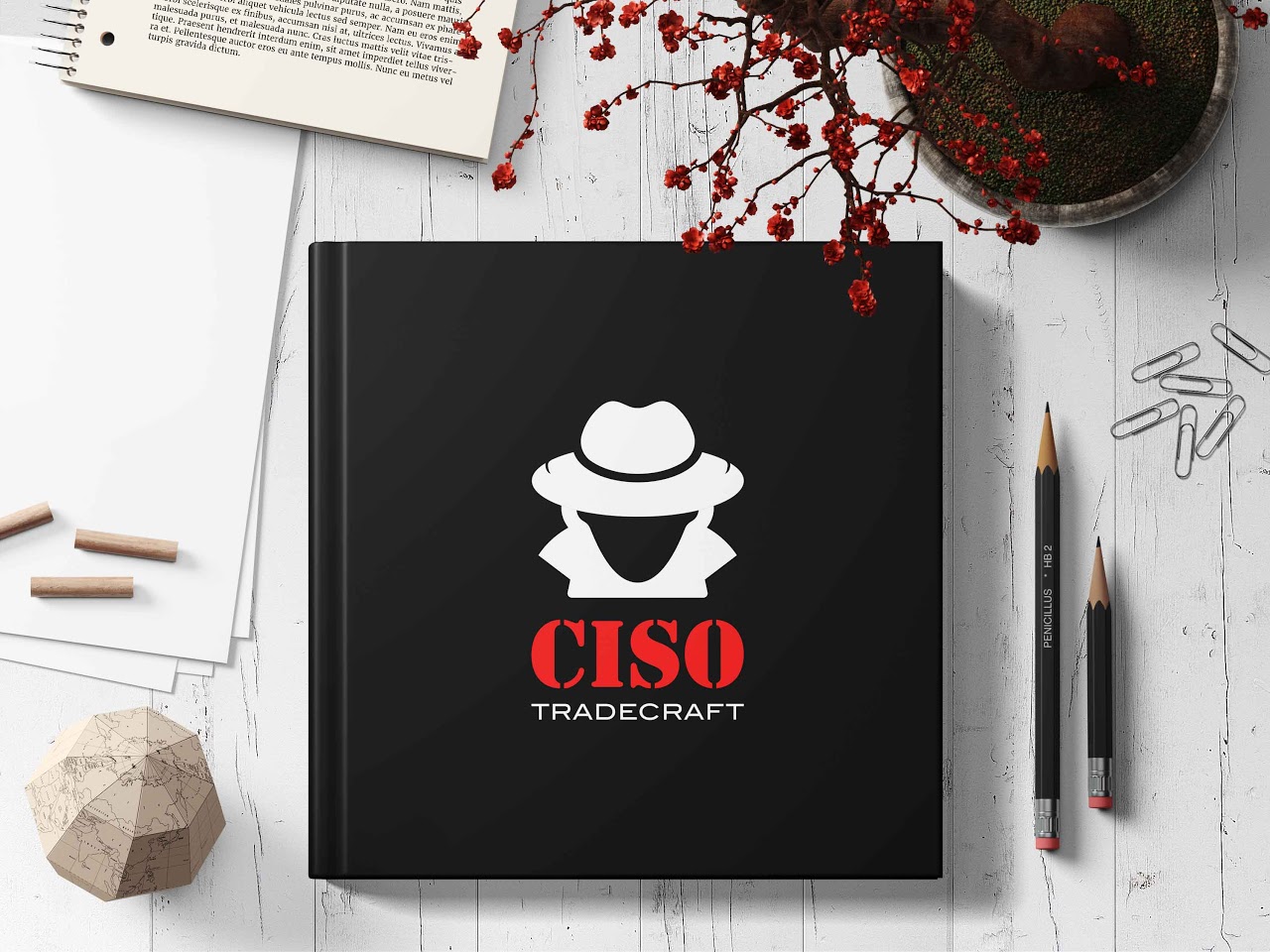 Submitted as entry for FISSEA Security Awareness and Training Contest for 2021 by:

G Mark Hardy
& Ross Young